Администрация Красноармейского сельского поселения Орловского района Ростовской области
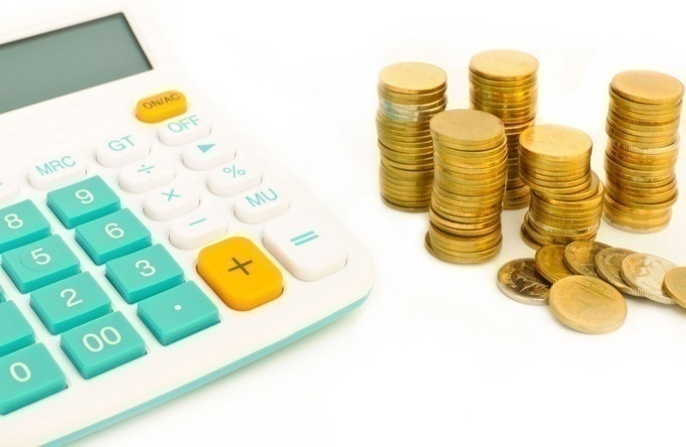 Исполнение бюджета
Красноармейского 
сельского поселения
за 2021 год
Подготовлена
бюджетная
отчетность
в составе форм, предусмотренных п. 11 Инструкции, утвержденной приказом Минфина РФ от 28.12.2010 №191н
Представлена в Контрольно-счетный орган Орловского района

25 марта 2022 года
(заключение по проверке от 01 апреля 2022 года)
Проект отчета за 2021 год представлен в Собрание
Депутатов
 
26 апреля 2022 года
Проект отчета опубликован на официальном сайте Администрации Красноармейского сельского поселения и в Информационном бюллетене Красноармейского сельского поселения 26.04.2022 № 205
Отчет опубликован на официальном сайте Администрации Красноармейского сельского поселения и в Информационном бюллетене Красноармейского сельского поселения 23.05.2022 № 207
Основные характеристики бюджета Красноармейского сельского поселения за 2021 год                                                                                             тыс. рублей
Структура исполнения доходов бюджетаКрасноармейского сельского поселения в 2021 году						32637,2 (тыс.рублей)
Динамика исполнения доходов  бюджета  Красноармейского сельского поселения    							(тыс. рублей)
Динамика исполнения собственных доходов бюджета Красноармейского сельского поселения							(тыс. рублей)
Безвозмездные поступления бюджету Красноармейского сельского поселения
Структура исполнения расходов бюджетаКрасноармейского сельского поселения в 2021 году						30323,0 (тыс.рублей)
Динамика исполнения расходов  бюджета  Красноармейского сельского поселения    							(тыс. рублей)
На реализацию муниципальных программ Красноармейского сельского поселения в 2021 году израсходовано 29408,9 тыс. рублей или 97,0% от общей суммы расходов
Обеспечение общественного порядка и профилактика правонарушений
 – 6,0 тыс. рублей
Защита населения и территории от чрезвычайных ситуаций, обеспечение пожарной безопасности и безопасности людей на водных объектах
 – 10,2 тыс. рублей
Развитие культуры и туризма
 – 5791,9 тыс. рублей
Охрана окружающей среды и рациональное природопользование 
– 519,2 тыс. рублей
Формирование современной городской среды на территории Красноармейского сельского поселения 
– 12556,6 тыс. рублей
Муниципальные программы
Развитие физической культуры и спорта
 – 3,5 тыс.рублей
Развитие сельского хозяйства и регулирование рынков сельскохозяйственной продукции, сырья и продовольствия
 – 628,8 тыс.рублей
Эффективное управление муниципальными финансами
 – 6080,8 тыс. рублей
Развитие транспортной системы
 – 500,0 тыс. рублей
Обеспечение качественными жилищно-коммунальными услугами населения и благоустройство
 – 3147,7 тыс. рублей
Социальная поддержка граждан
 – 164,2 тыс. рублей
Расходы на БЛАГОУСТРОЙСТВО территории Красноармейского сельского поселения  за 2021 год
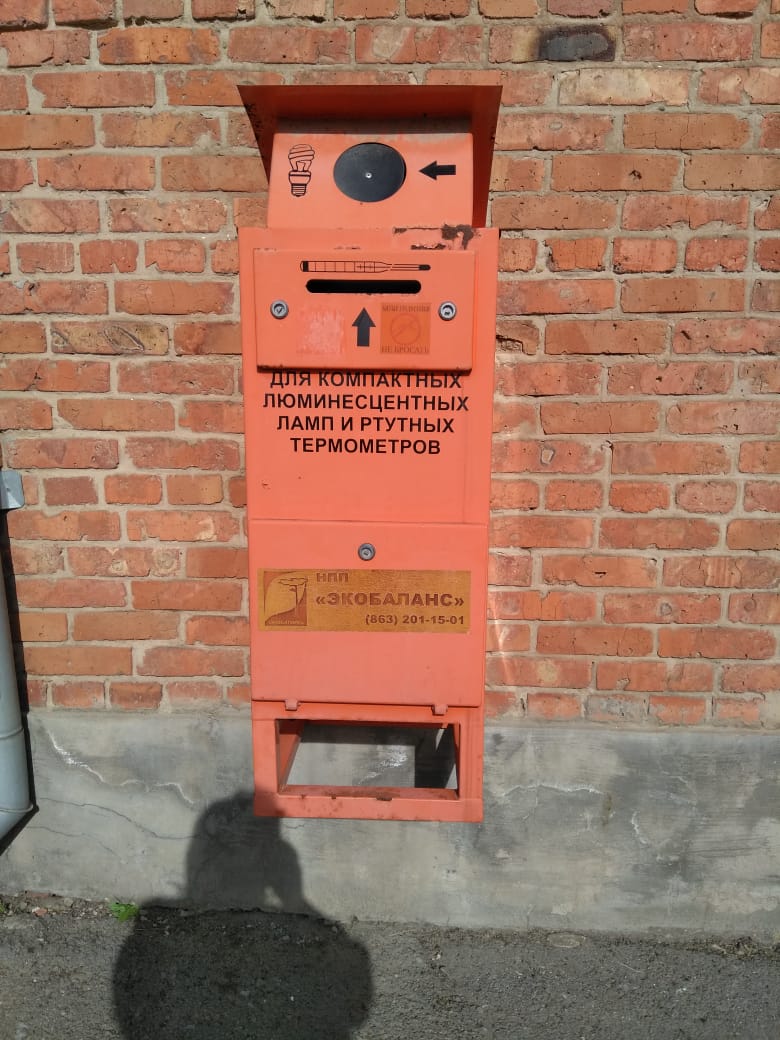 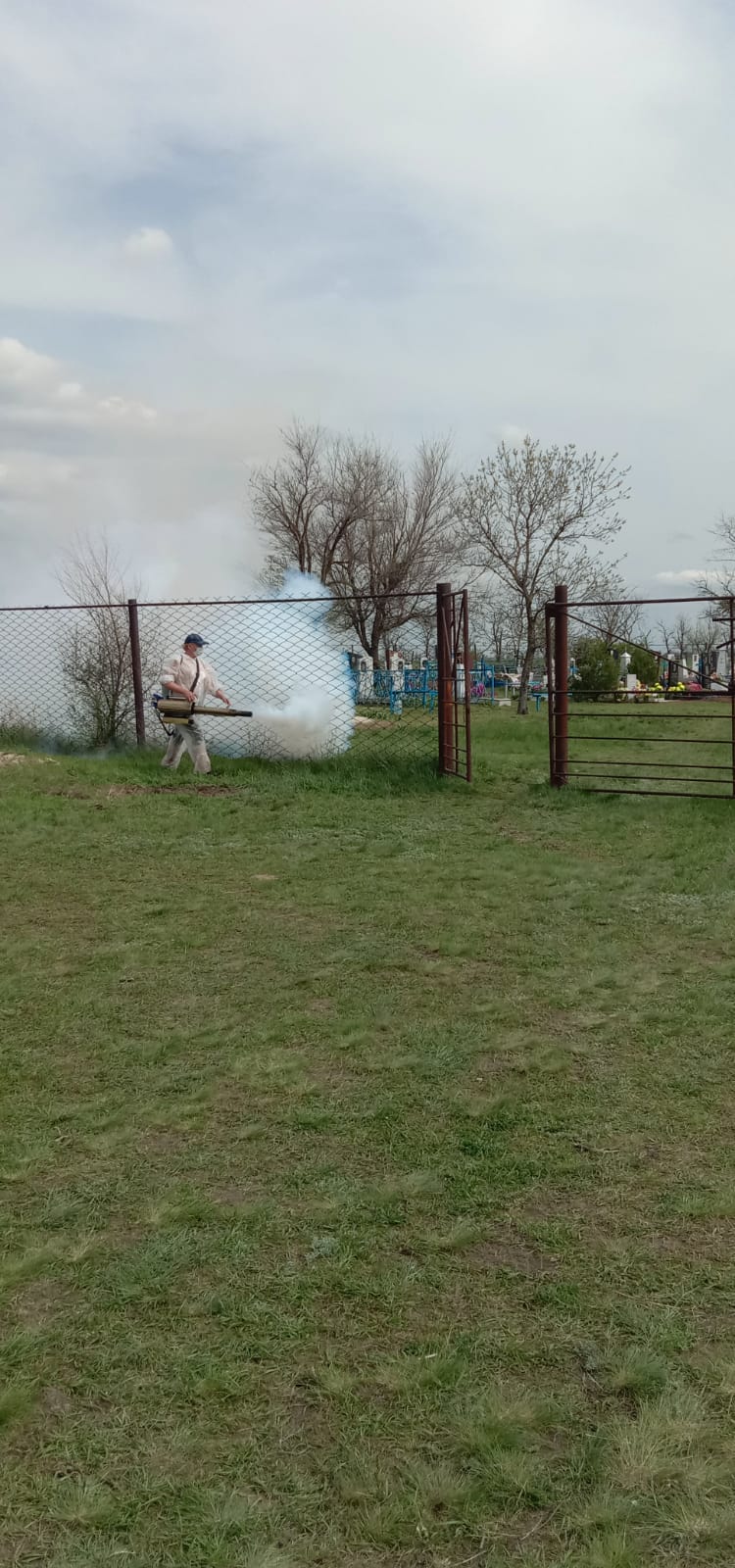 Содержание сетей уличного освещения, замена ламп – 1394,8 тыс. рублей:
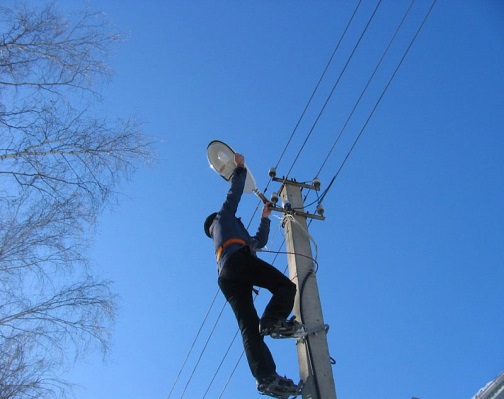 Противоклещевые мероприятия
 – 29,8 тыс. рублей
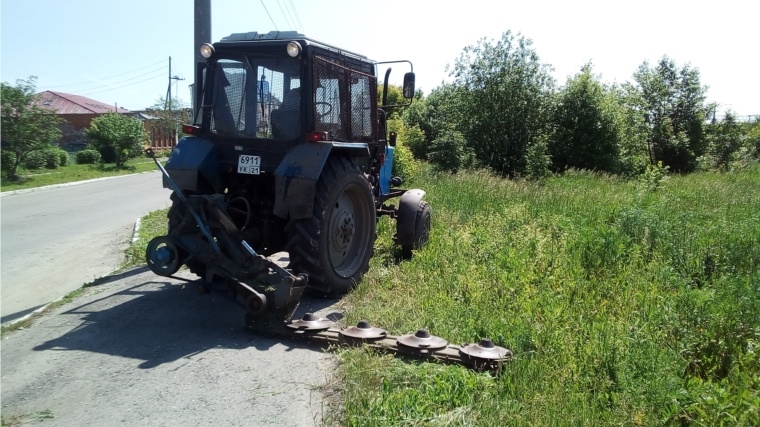 Сбор и вывоз отработанных люминесцентных ламп и ртутных термометров – 26,4 тыс. рублей
Ликвидация несанкционированных свалок – 563,0 тыс. рублей
Выкос сорной растительности 
 – 459,3 тыс. рублей 
Валка деревьев – 549,9 тыс. рублей
Общественная территория, расположенная по адресу: Ростовская область, Орловский район, п. Красноармейский, ул. Кирова, 10 (благоустройство)
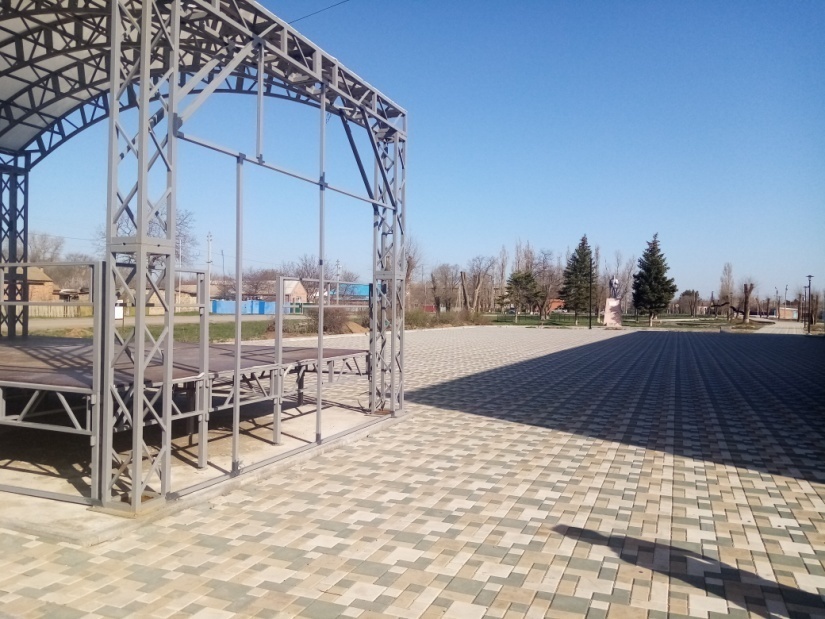 - Благоустройство  – 12086,2 тыс. рублей;
- Строительный контроль – 258,6 тыс. рублей;
- Авторский надзор – 71,7 тыс. рублей
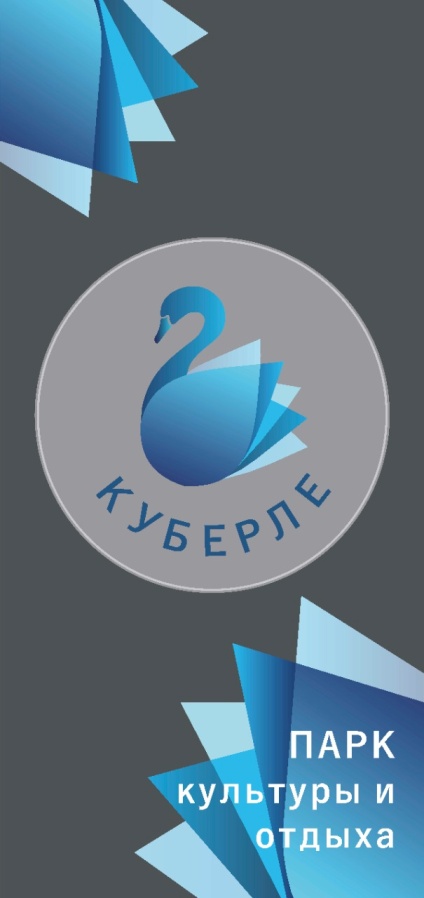 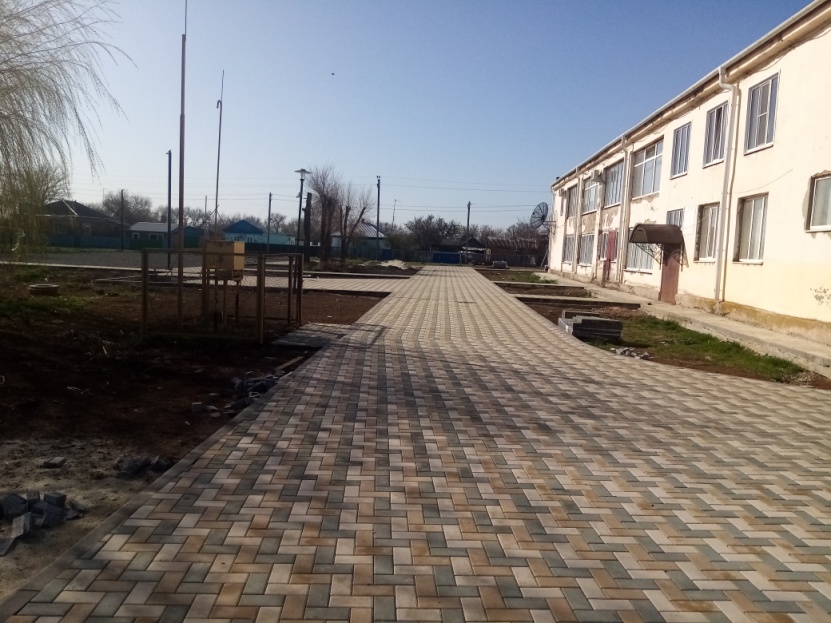 Обеспечение материально-технической базы
Красноармейским СДК приобретены костюмы – 22,0 тыс.рублей
Текущий ремонт кровли здания Администрации – 302,0 тыс. рублей
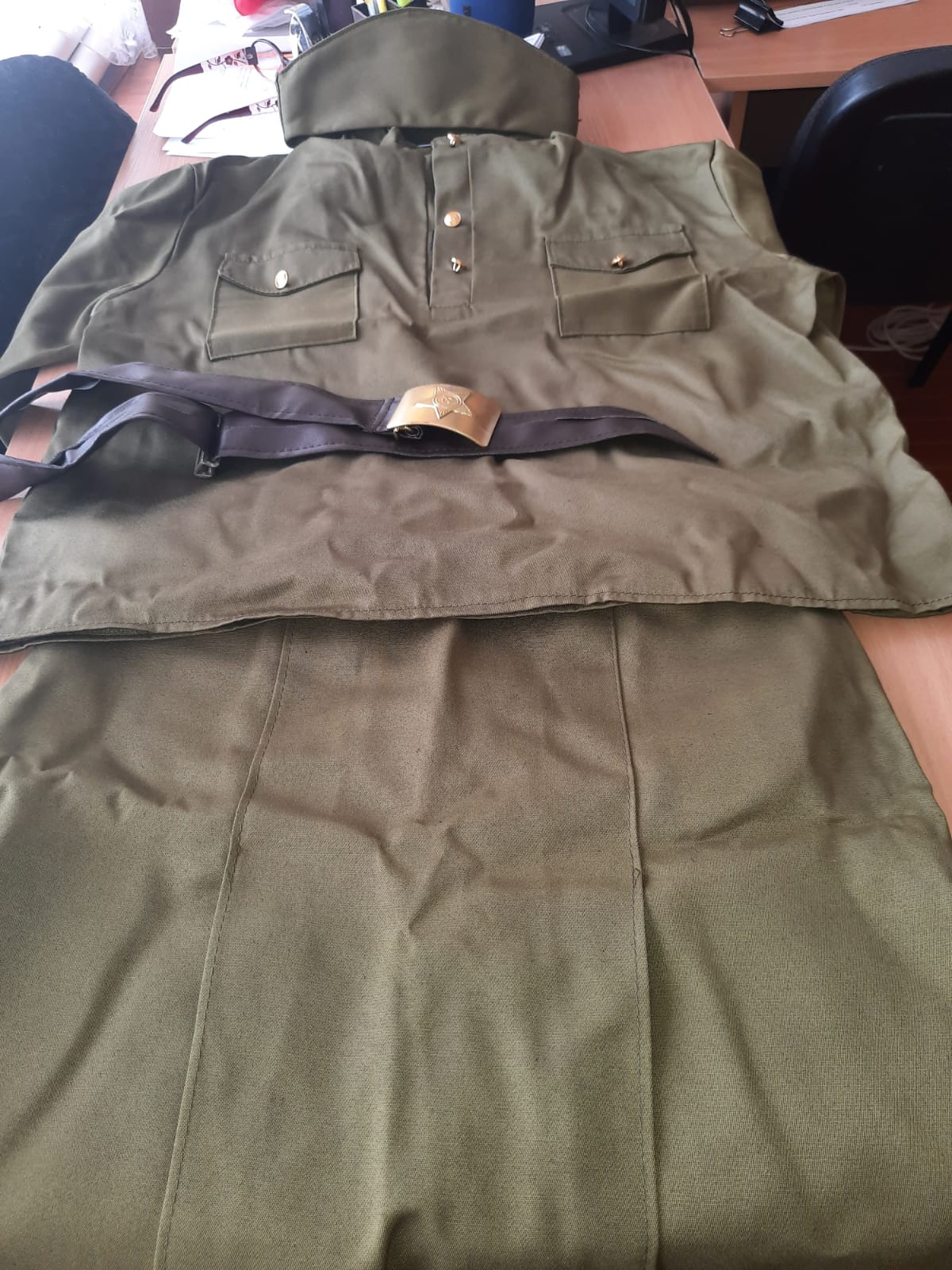 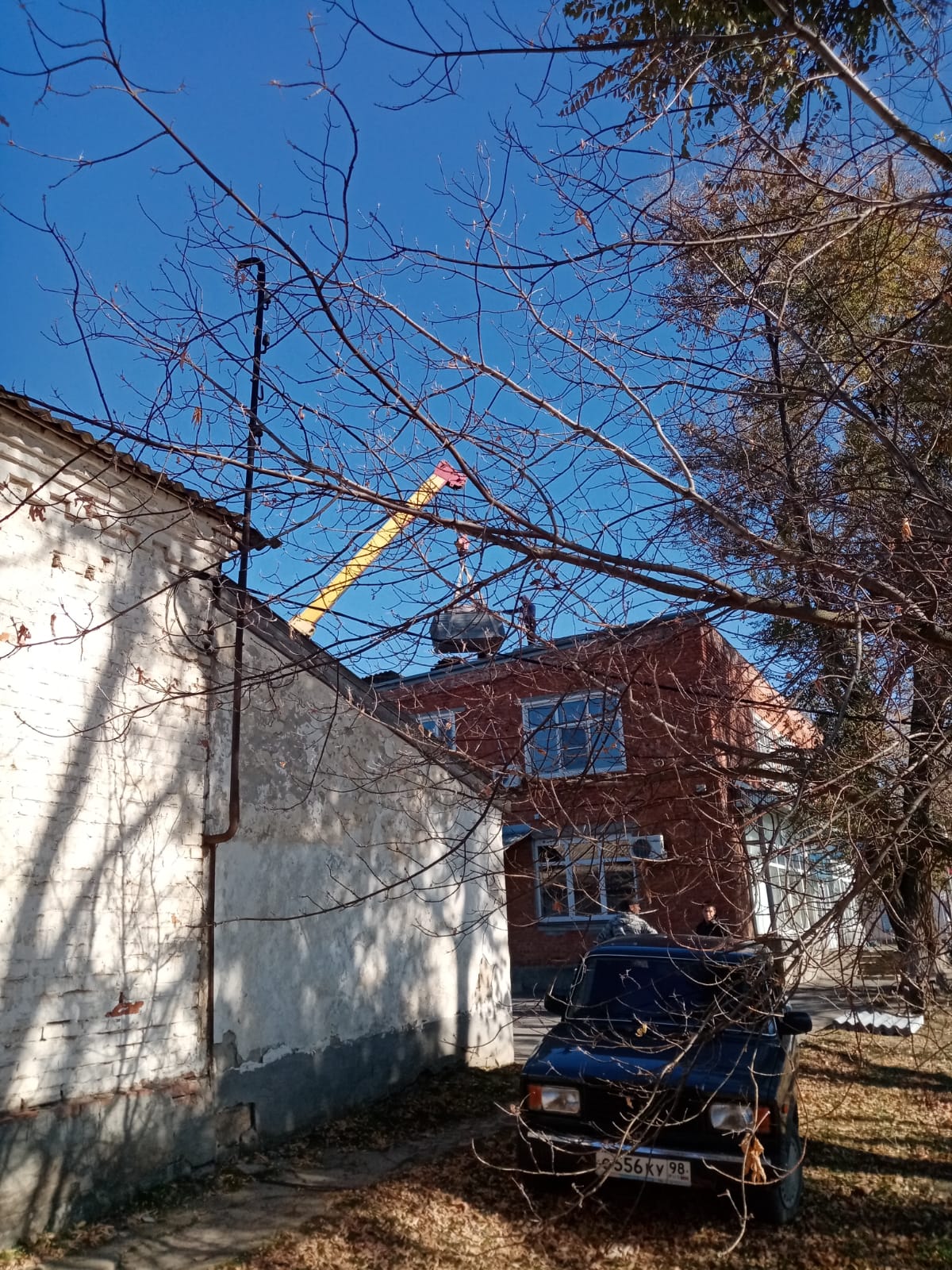 .
Контактная информация
Администрация Красноармейского сельского поселения Орловского района Ростовской области
347500, Ростовская область, Орловский район, 
пос. Красноармейский, пер. Красноармейский, д.22
Руководитель: Глава Администрации Красноармейского сельского поселения – Власенко Елена Анатольевна

Тел.: 8 (86375) 21-7-07;
          8 (86375) 21-7-40;
          8 (86375) 21-8-59.
E-mail: sp29309@donpac.ru
График (режим) работы:
понедельник-пятница с 08.00 до 16.00
перерыв с 12.00 до 13.00